«Роль семьи при 
построении 
профессиональной 
траектории ребенка»






Начальник отдела профориентации 
КЦ «Работа России» г.Новокузнецка 
Лузина Ольга Евгеньевна
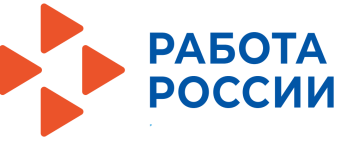 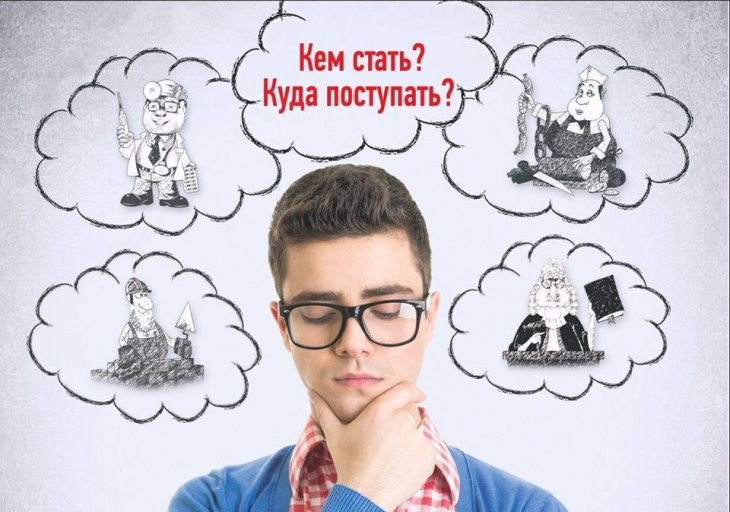 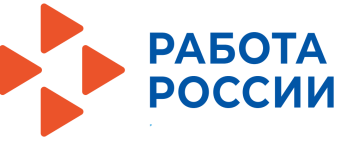 Удачный выбор профессии…


Можно ли его осуществить? 

От кого это зависит и как заранее определить, что выбор сделан правильно? 

Чем могут помочь родители?
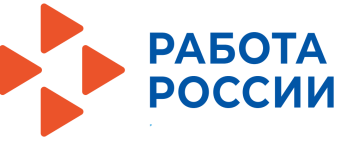 Два пути выбора профессии:
1. Метод «проб и ошибок»: Практика показывает, что первую профессию в молодости часто выбирают наугад. Человек ищет вслепую, пробуя себя в разных сферах, пока не найдет то, что будет приносить ему средства, чтобы достойно существовать, и удовлетворение от процесса работы.
2. Метод осознанного выбора: человек изучает самого себя, свои интересы и склонности, особенности мышления, памяти, внимания, особенности нервной системы и потом делает выбор.
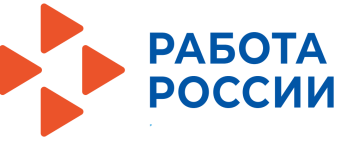 Семья – это то пространство, где формируется отношение к работе, к профессиональной деятельности. У каждого  взрослого есть свое представление о работе, которое он, порой того сам не понимая, передает ребенку.
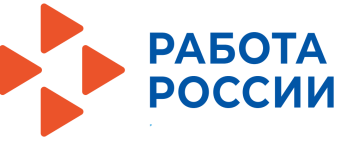 Какие искушения стоят перед подростком, когда он выбирает себе профессию?
Мода и популярность профессии.
Приблизительное представление о содержании будущей профессии.
Влияние сверстников.
Ориентация на мнение случайных людей.
Внешнее впечатление о профессии.
Выбор вопреки или назло кому-либо.
Игнорирование медицинских противопоказаний.
Отсутствие запасных вариантов выбора.
Материальная сторона.
Недостаточный учет собственных способностей.
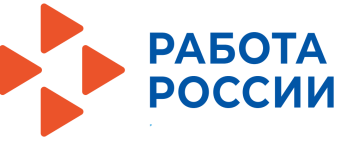 Типичные ошибки:
Родители не учитывают, что выбор профессии – процесс не только рациональный, но и эмоциональный.
Предложение родителей не соответствует мотивации ребенка, потому что родители не воспринимают его всерьез.
Родители предлагают ребенку не профессию, а учебное заведение.
Родители предлагают ребенку выбрать профессию, которая с их точки зрения, всегда будет востребована.
Родители предъявляют ребенку завышенные требования, не соответствующие его возможностям.
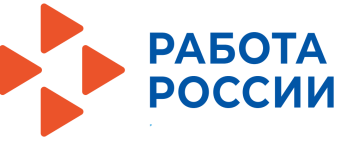 Помните:
степень Вашего влияния на выбор образовательного маршрута и профессиональное самоопределение ребёнка колоссальна!
Рейтинг потребности работодателей 
в рабочих кадрах на 01.02.2024г. 
город Новокузнецк
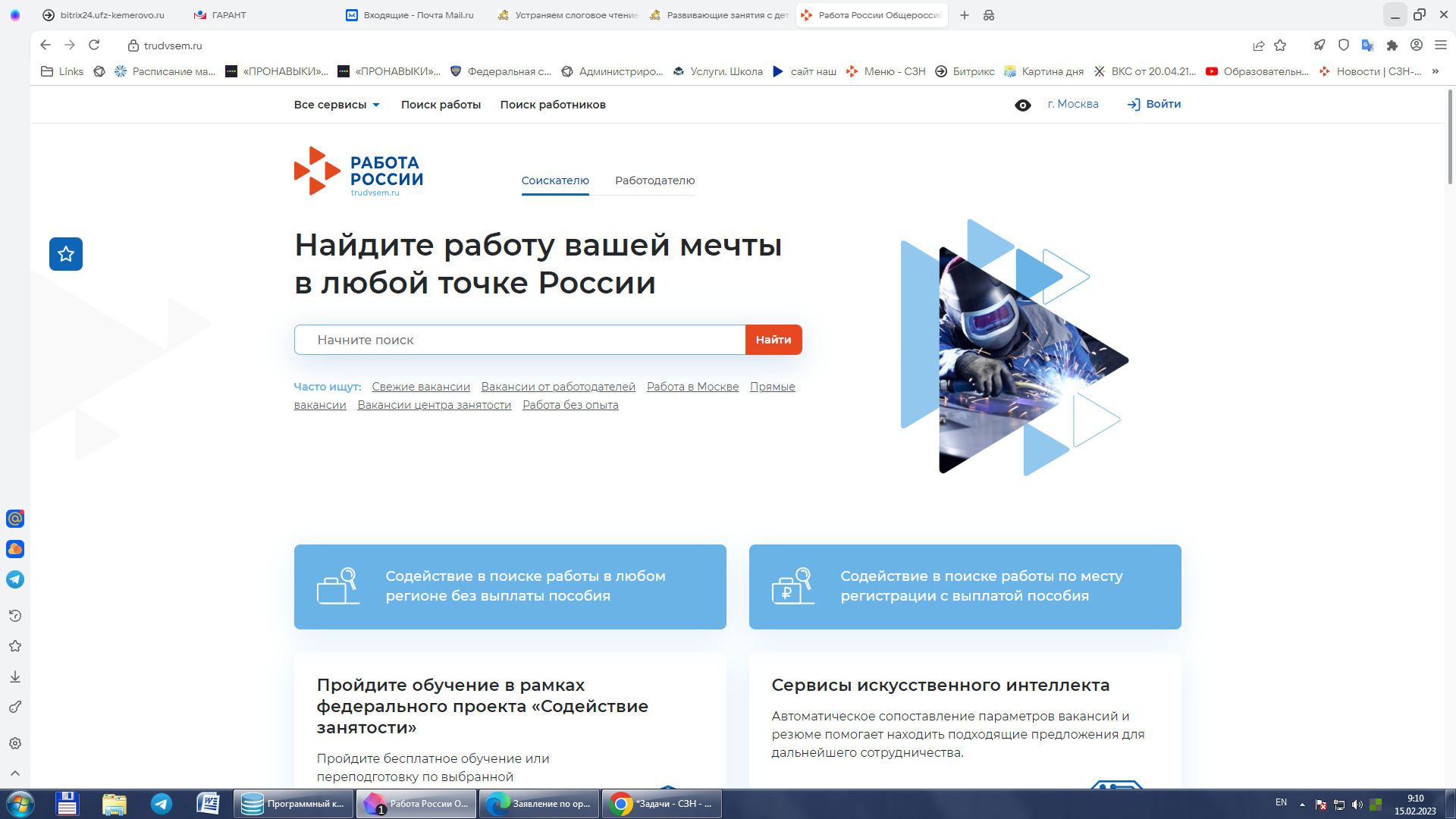 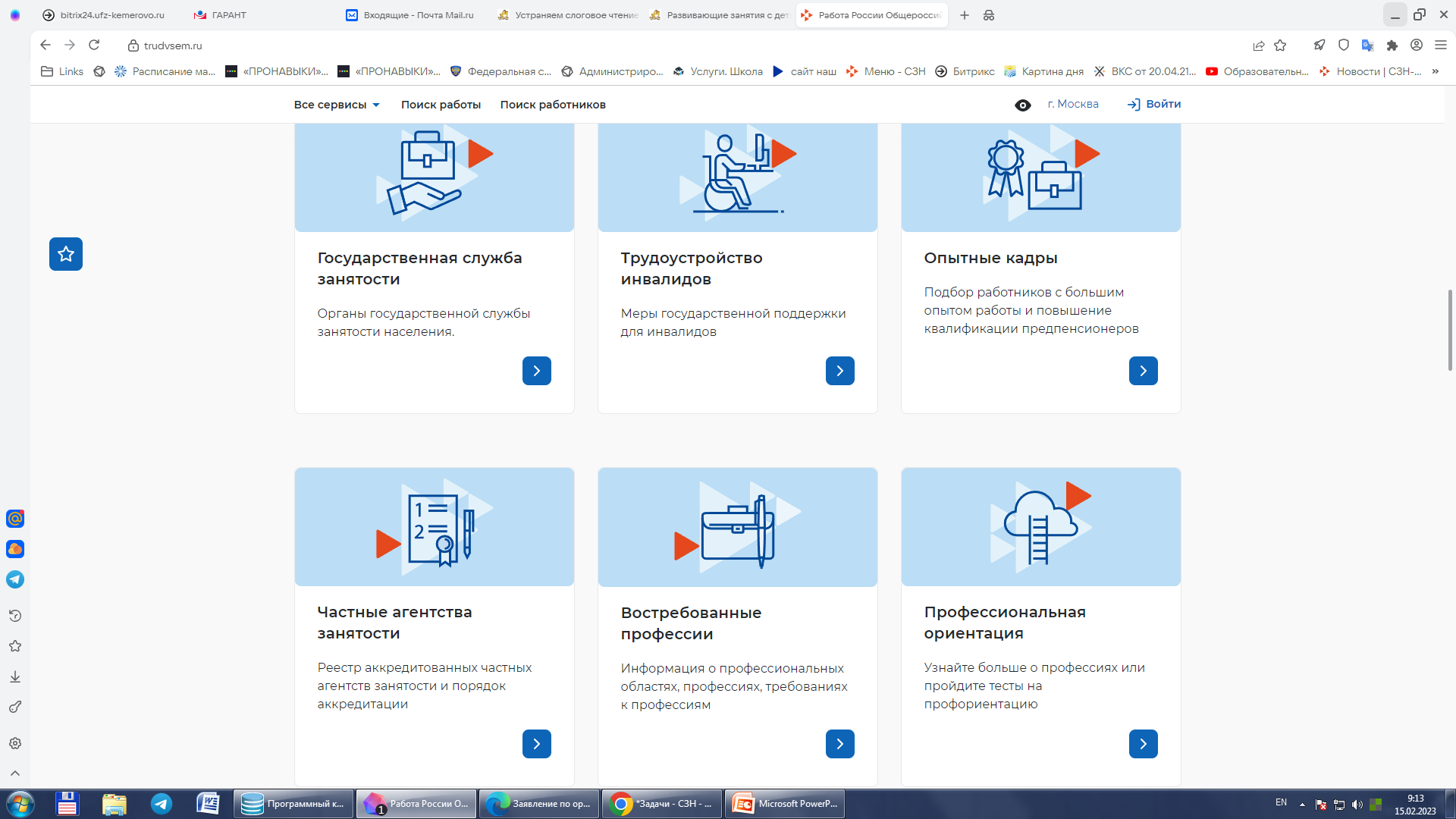 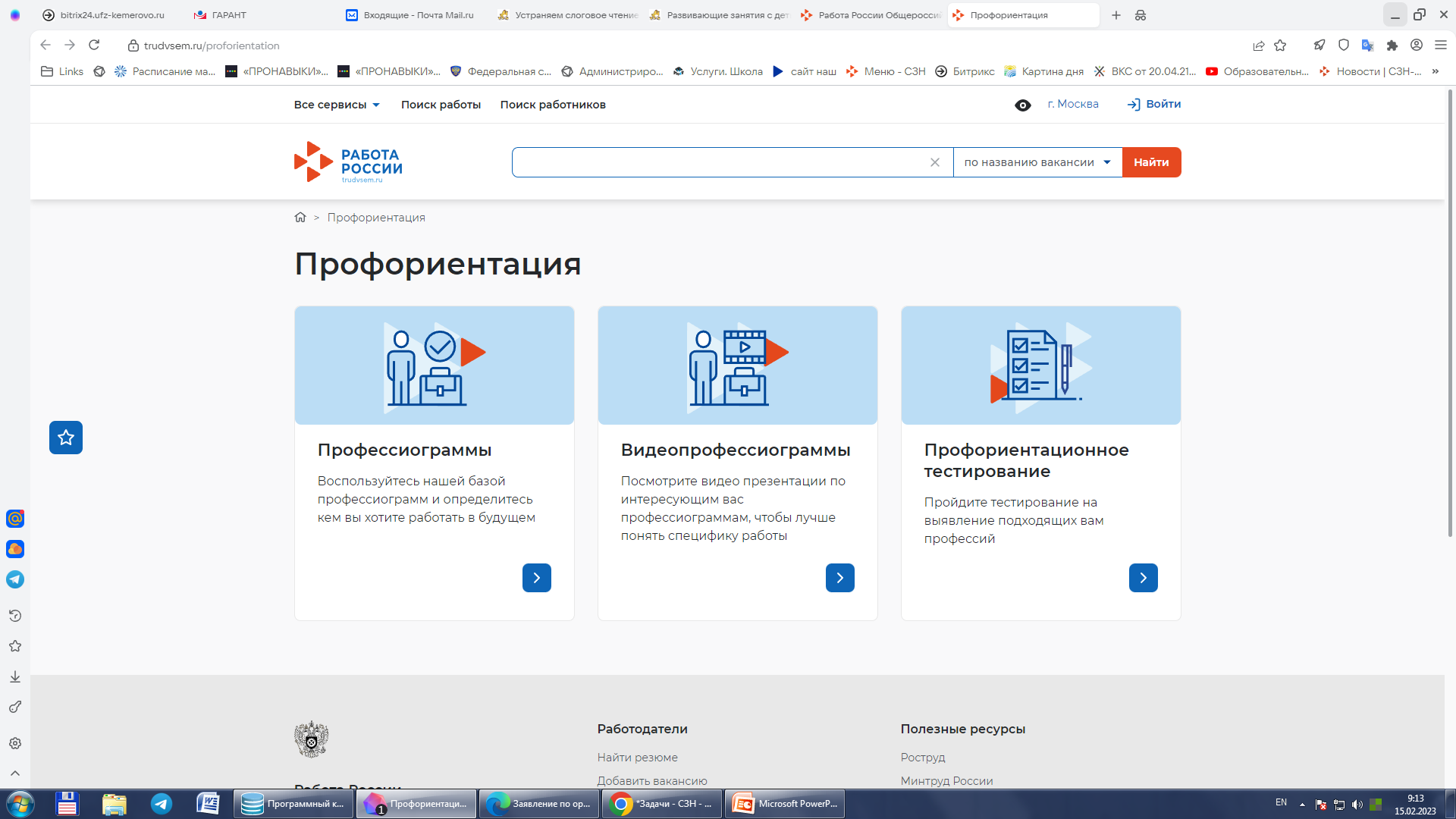 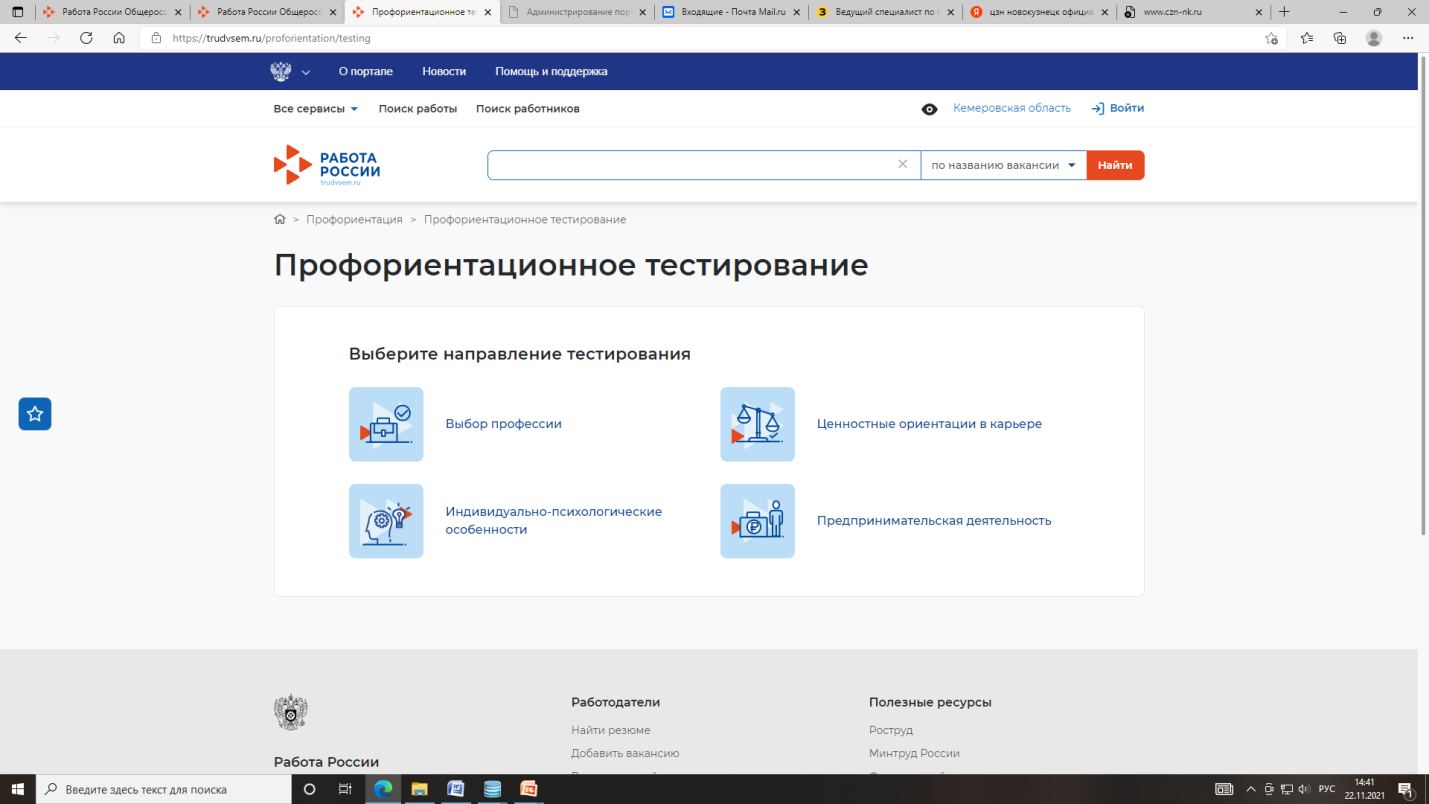 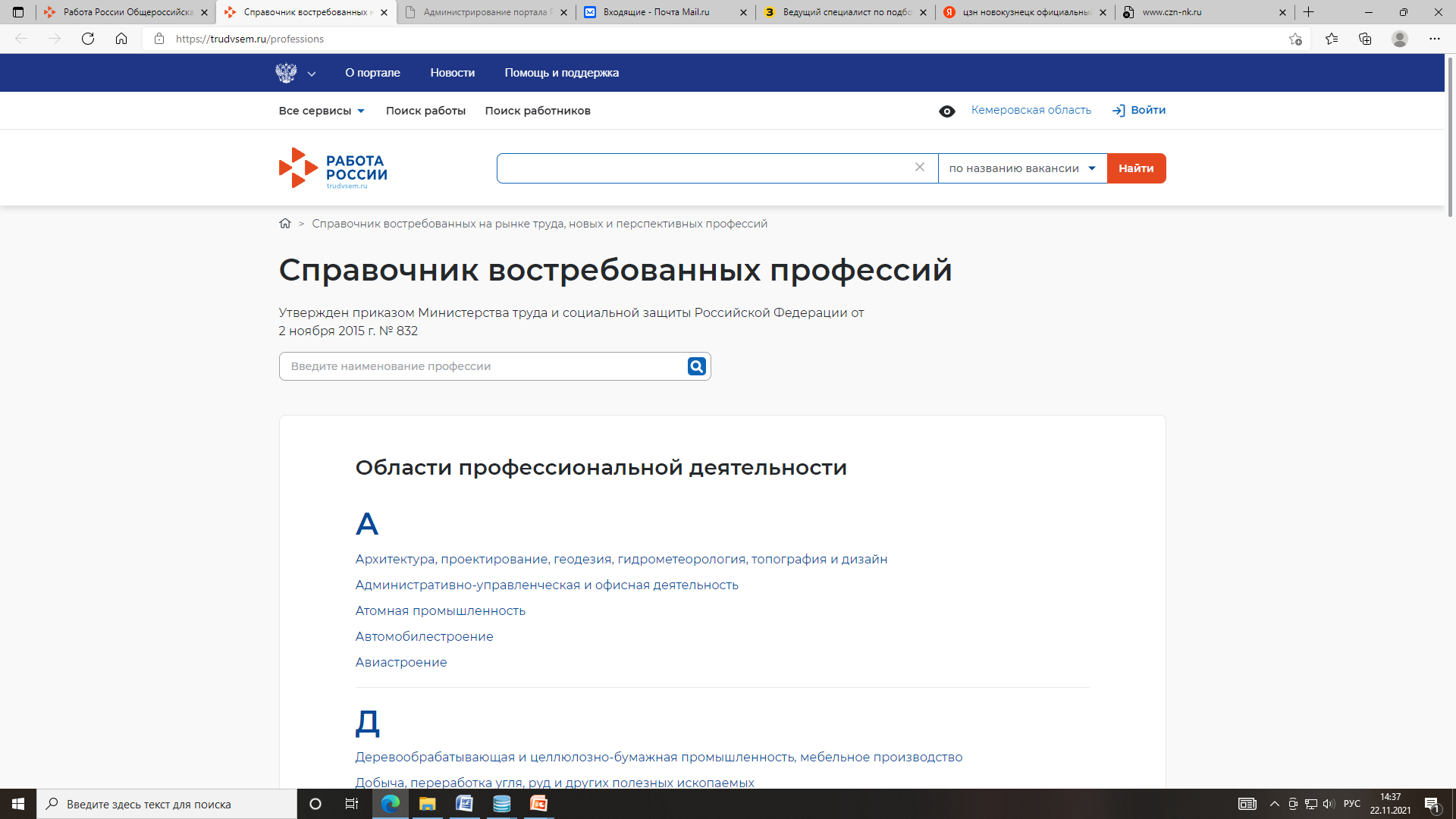 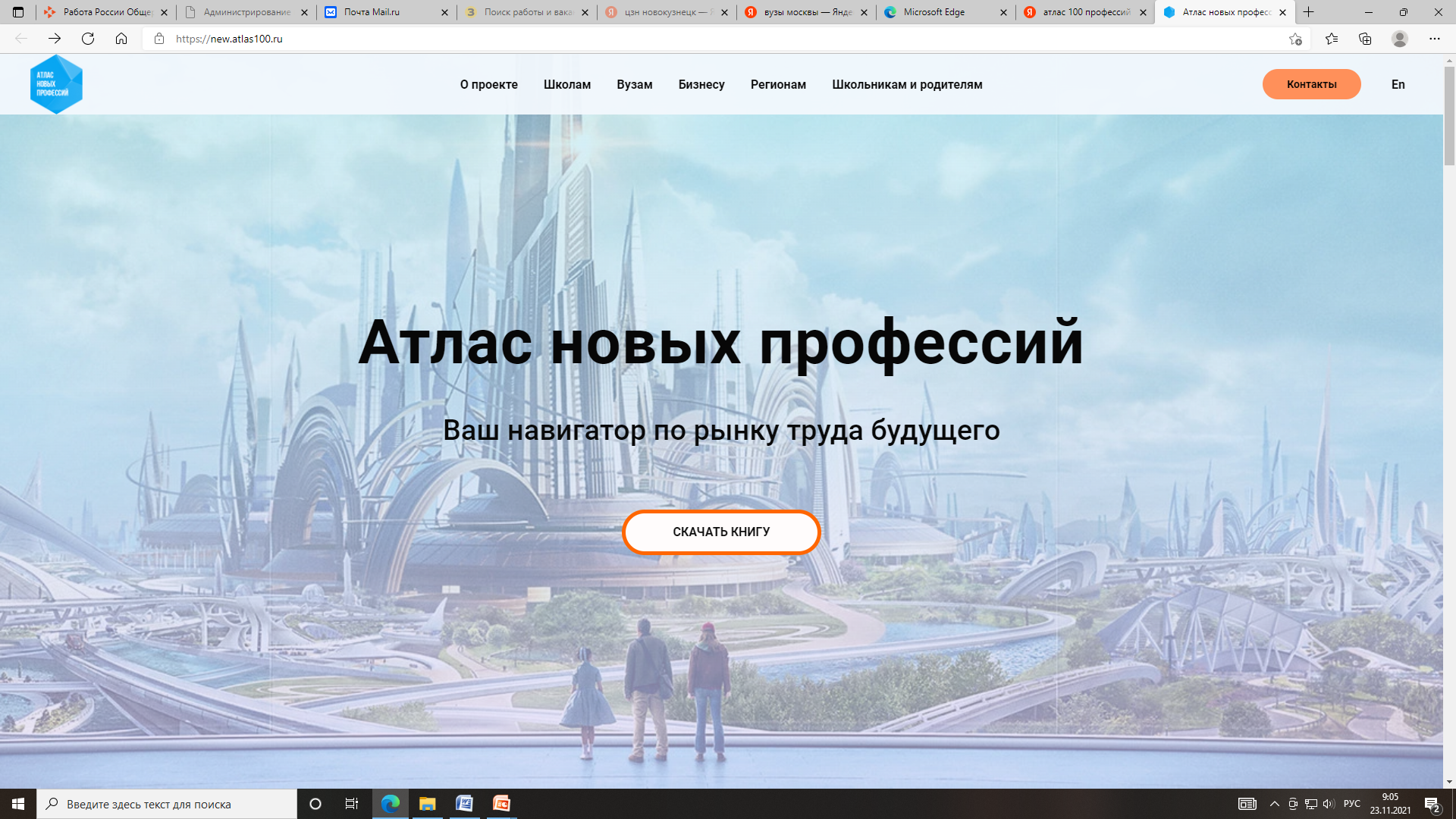 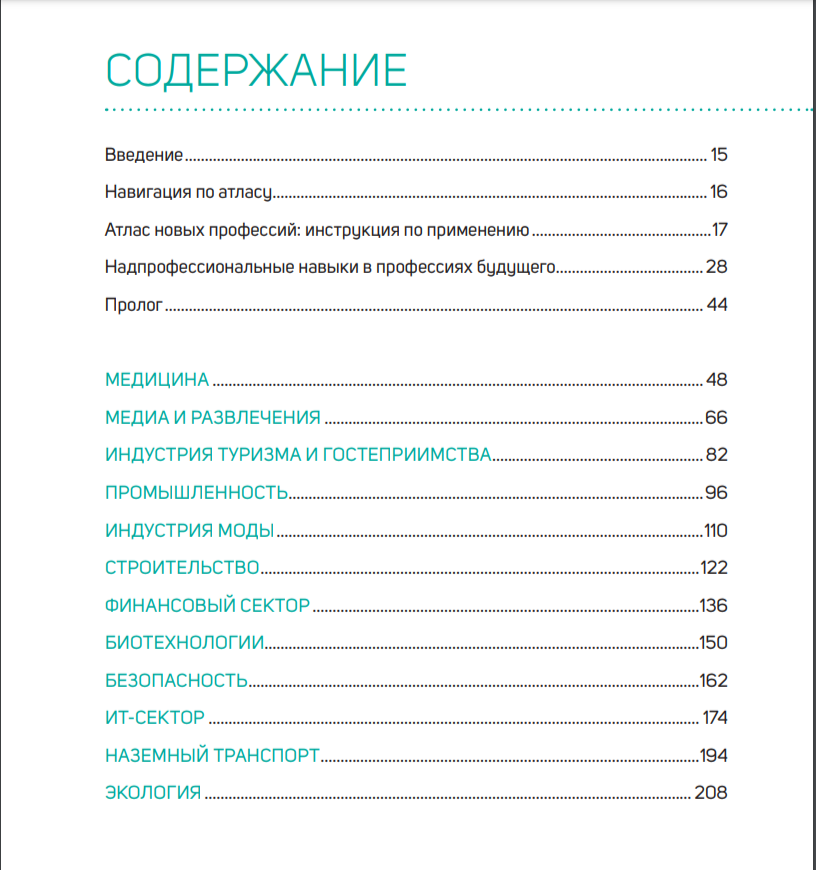 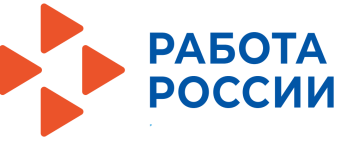 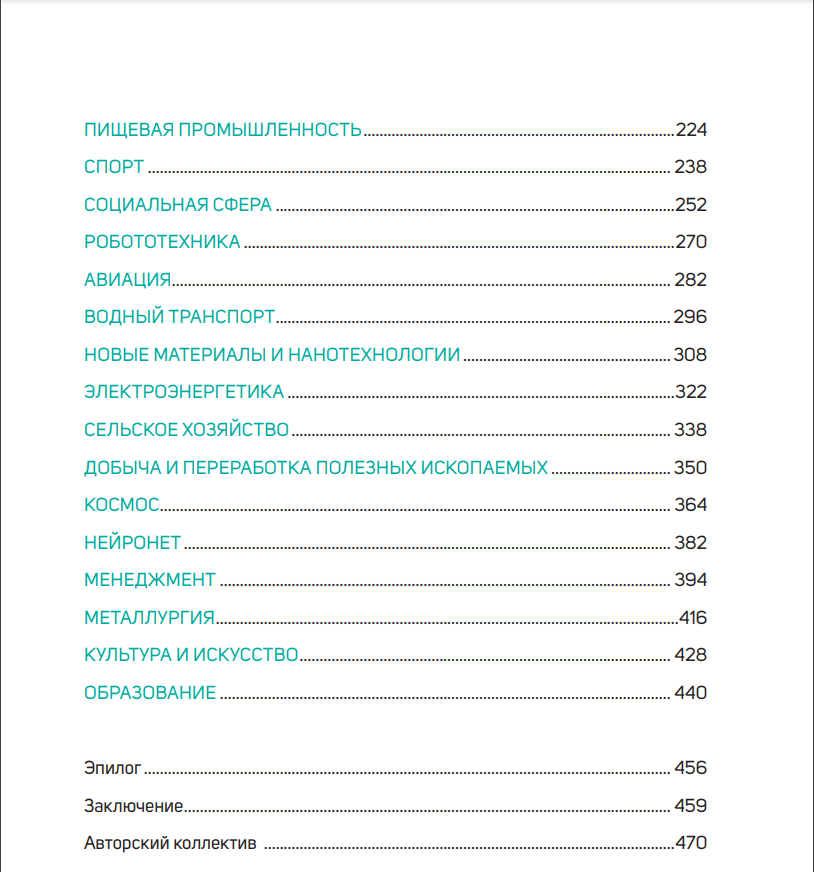 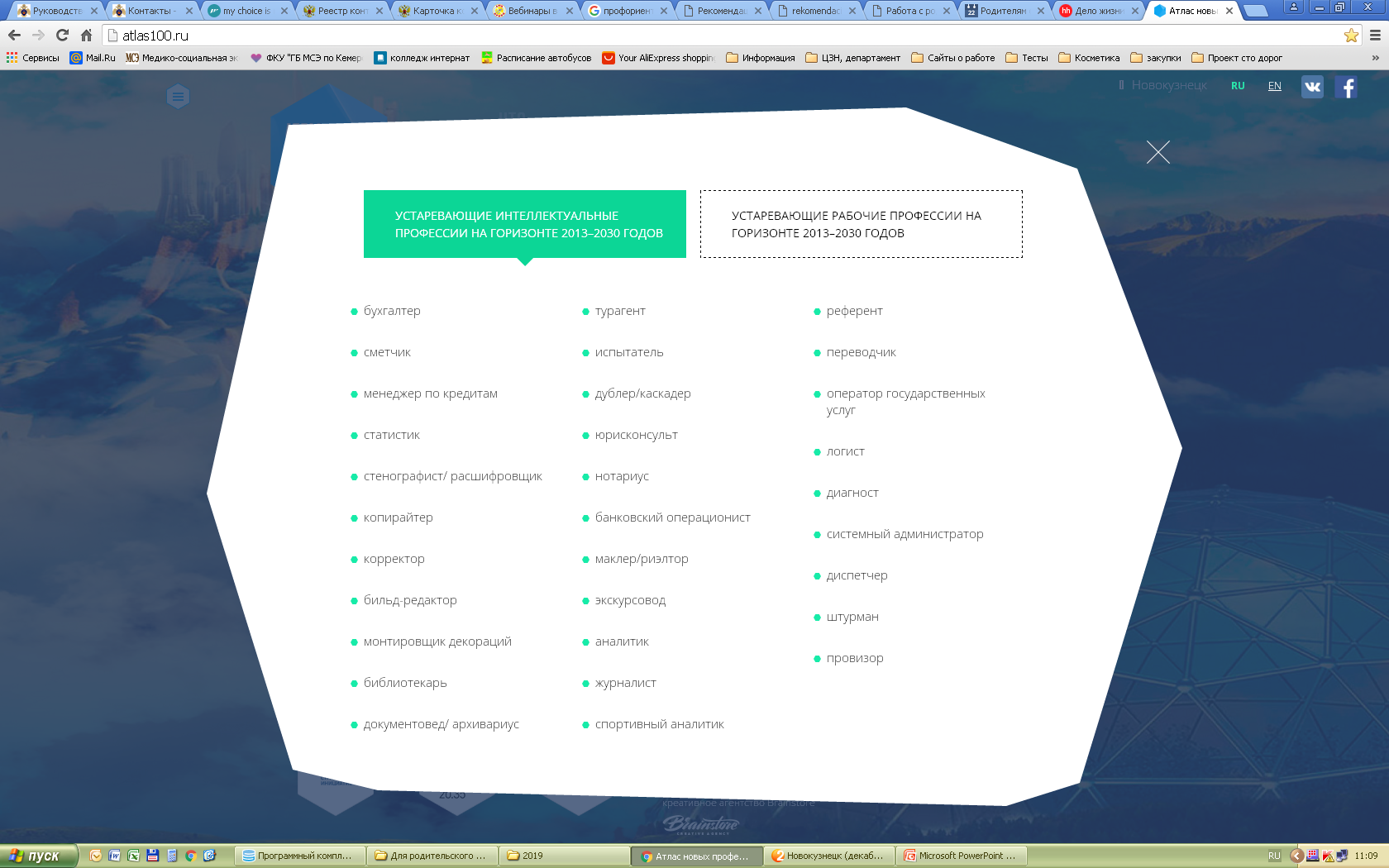 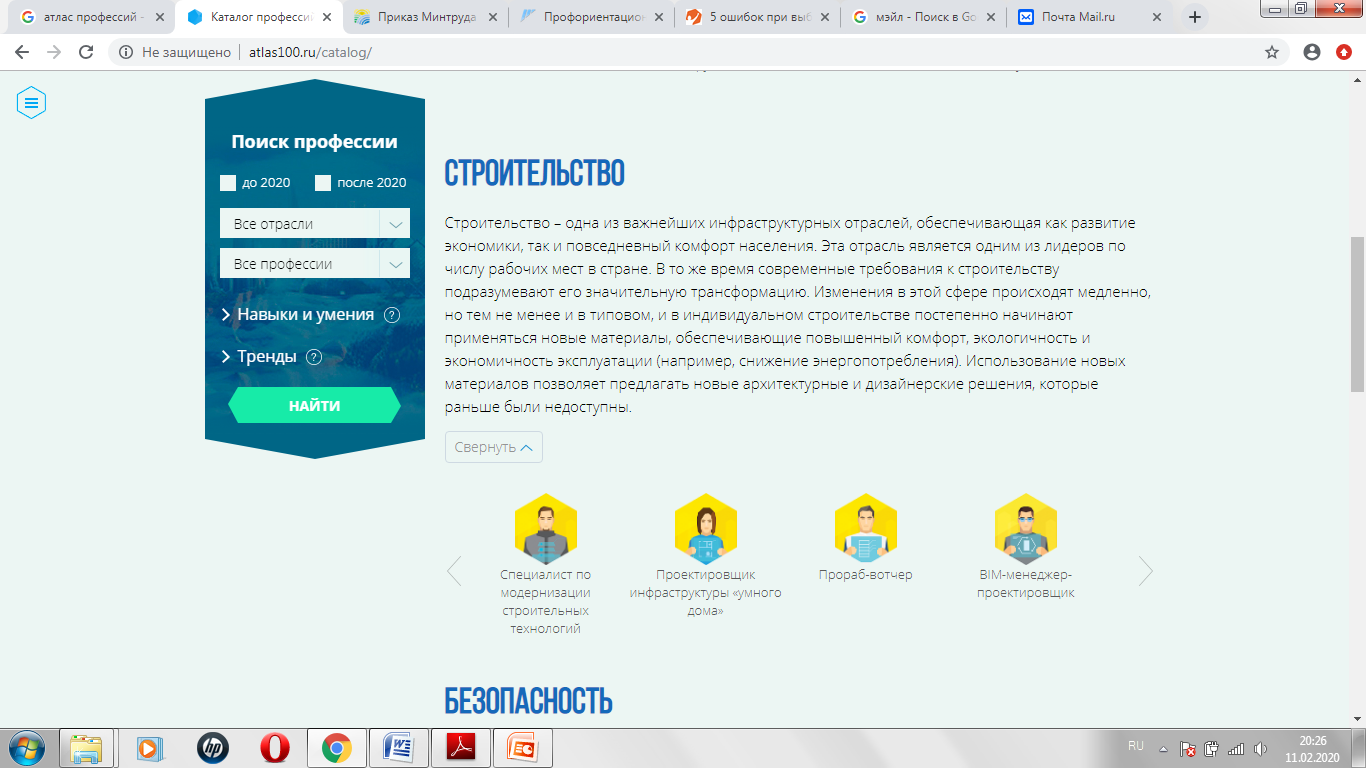 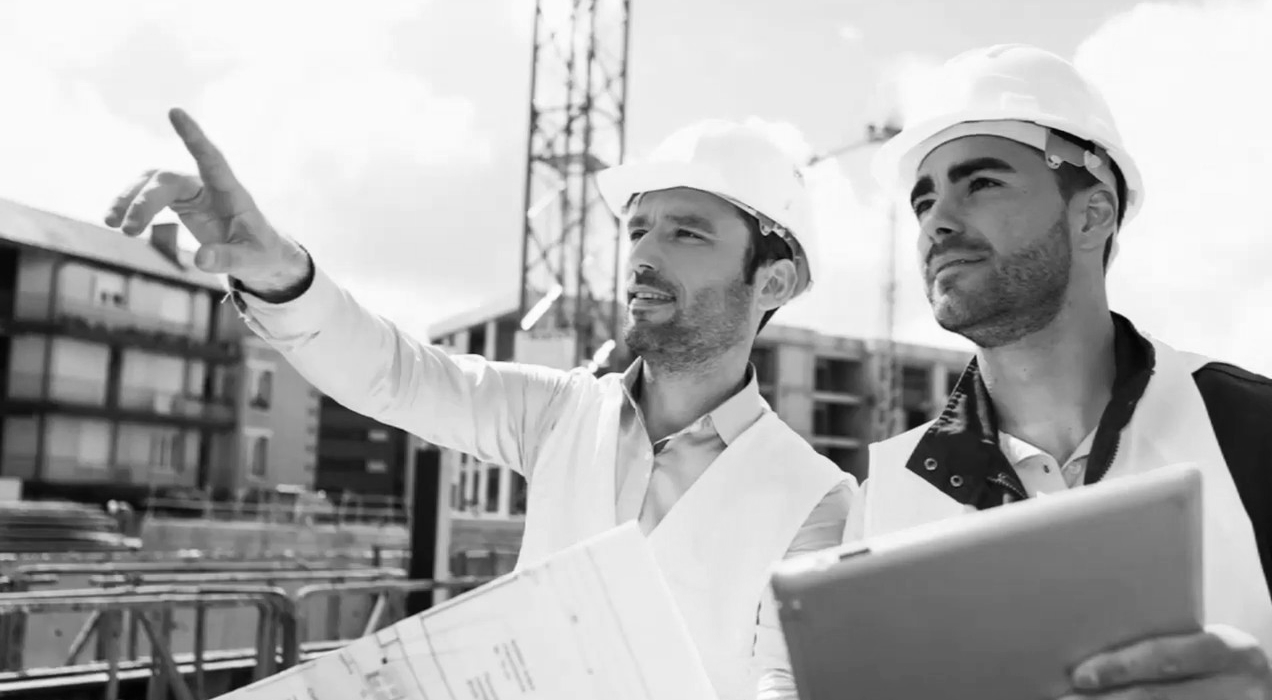 УСЛУГИ СЛУЖБЫ ЗАНЯТОСТИ ДЛЯ ГРАЖДАН
УСЛУГИ ПРОФКОНСУЛЬТАНТОВ
ПОМОЩЬ В ВЫБОРЕ ПРОФЕССИИ
ПОДБОР ВАРИАНТОВ ТРУДОУСТРОЙСТВА
ПСИХОЛОГИЧЕСКАЯ ПОДДЕРЖКА
ТРЕНИНГИ ПО ТЕХНОЛОГИИ ПОИСКА РАБОТЫ
УСЛУГИ ПРОФЕССИОНАЛЬНОГО ОБУЧЕНИЯ
ВРЕМЕННЫЕ И ОБЩЕСТВЕННЫЕ РАБОТЫ
ЯРМАРКИ ВАКАНСИЙ И УЧЕБНЫХ МЕСТ
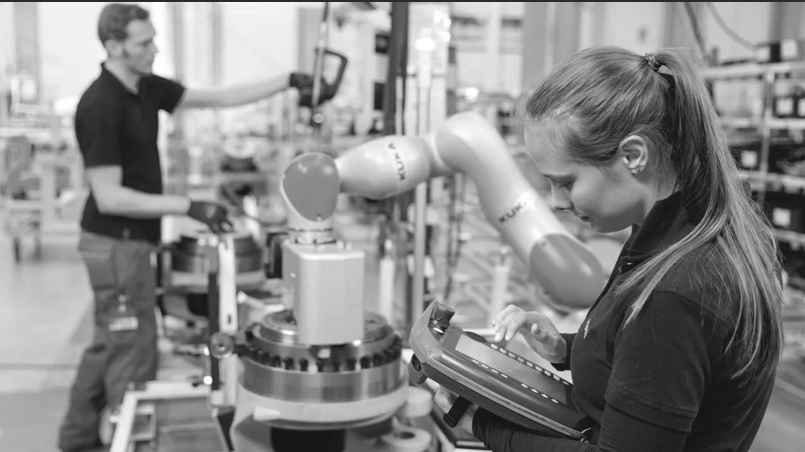 ВСЕ УСЛУГИ ПРЕДОСТАВЛЯЮТСЯ БЕСПЛАТНО
Кадровый центр «Работа России» г.Новокузнецка
НАШИ КОНТАКТЫ
Ул.Спартака, 7
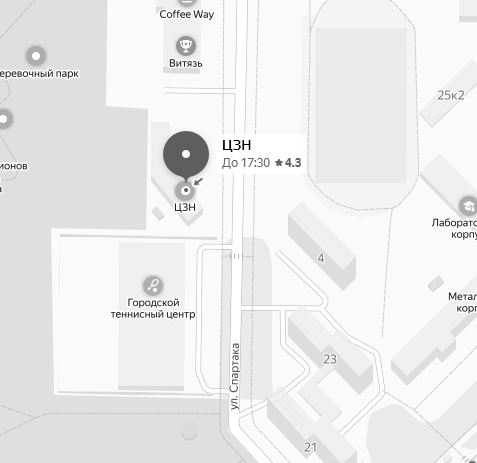 ОТДЕЛ ПРОФОРИЕНТАЦИИ И ПРОФКОНСУЛЬТАЦИИ
КАБ.406,405,201,202 
ТЕЛ.57-62-42, 57-62-29